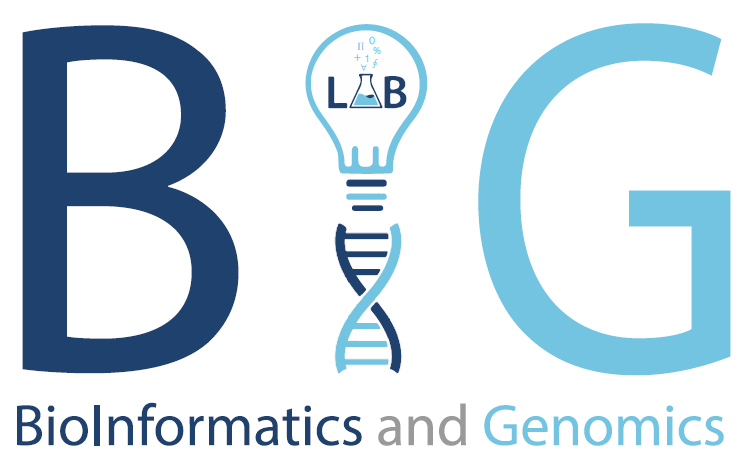 Modern Statistics for Modern Biology

Chapter 5: Clustering
2021.07.16
Seokju Park
Bioinformatics and Genomics Lab
1
5.1 Goals for this chapter
Study the different types of data that can be beneficially clustered.

See measures of (dis)similarity and distances that help us define clusters.

Uncover hidden or latent clustering by partitioning the data into tighter sets.

Run nonparametric algorithms such as k-means and k-medoids.

Experiment with recursive approaches to clustering: hierarchical clustering.

Study how to validate clusters.
2
5.2 What are the data and why do we cluster them?
John Snow made a map of Cholera cases and identified the proximity of dense clusters of cases to the Broadstreet pump.
In World War II, the bombings were randomly distributed without any patterns.
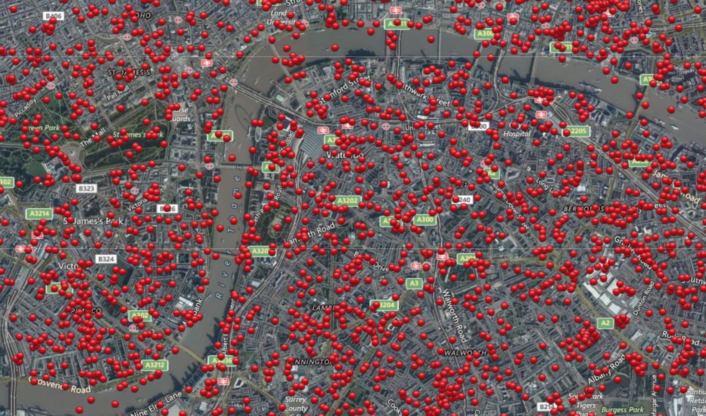 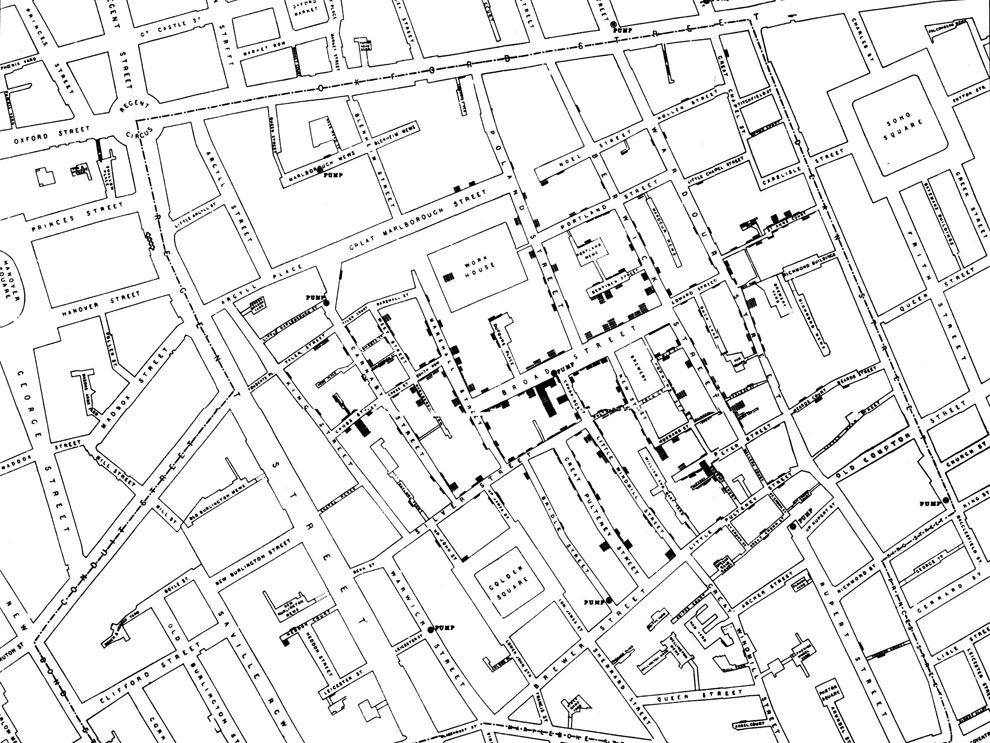 https://www.nationalgeographic.org/activity/mapping-london-epidemic/
3
5.2 What are the data and why do we cluster them?
Clustering is a useful technique for understanding complex multivariate data.
Clustering is an unsupervised method using exploratory techniques.
For instance, clustering has enabled researcher to enhance their understanding of cancer biology.
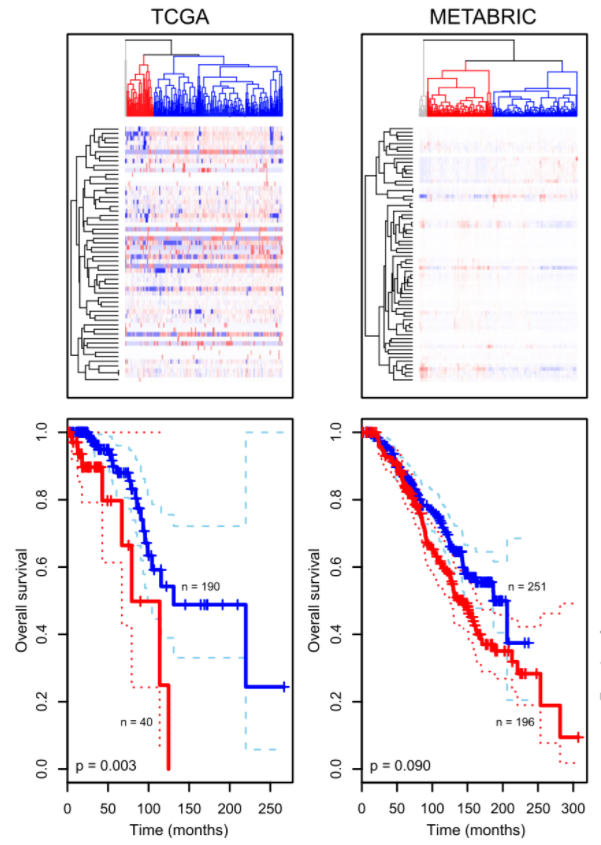 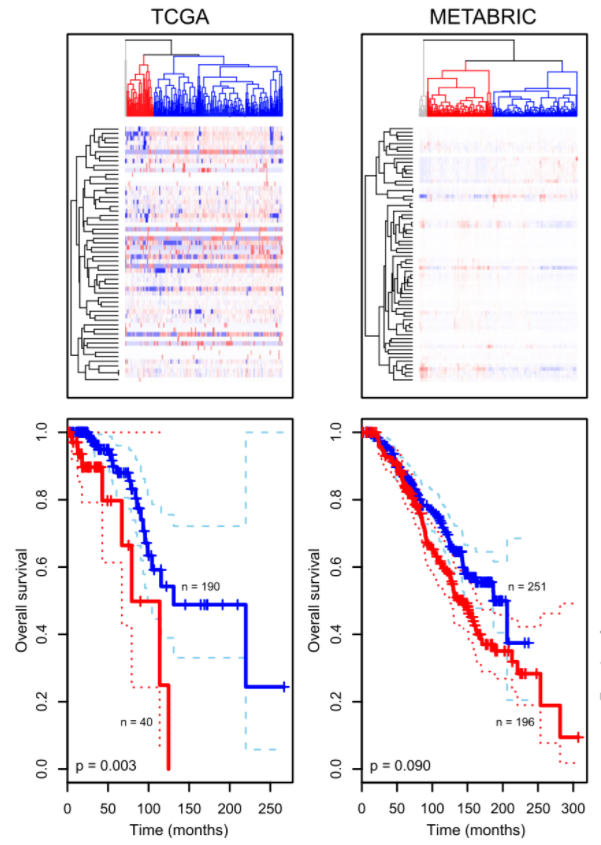 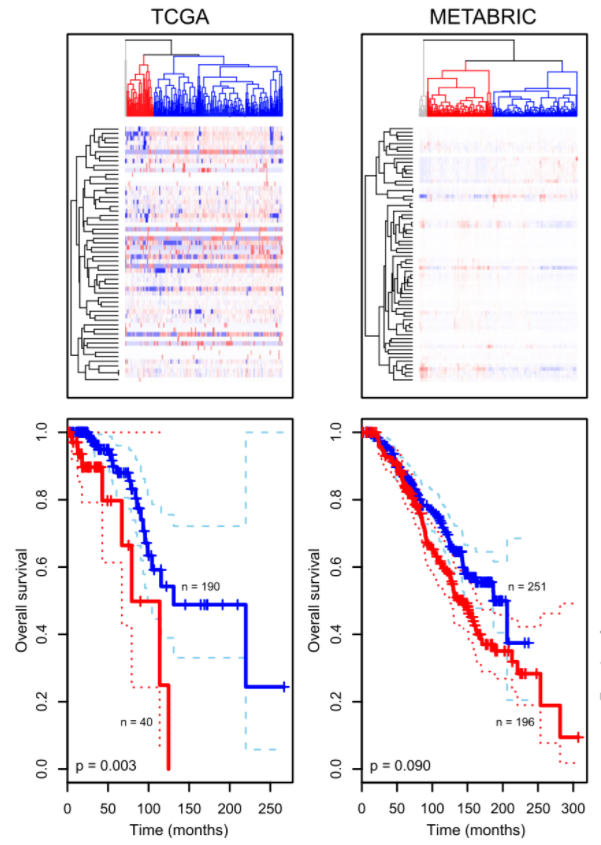 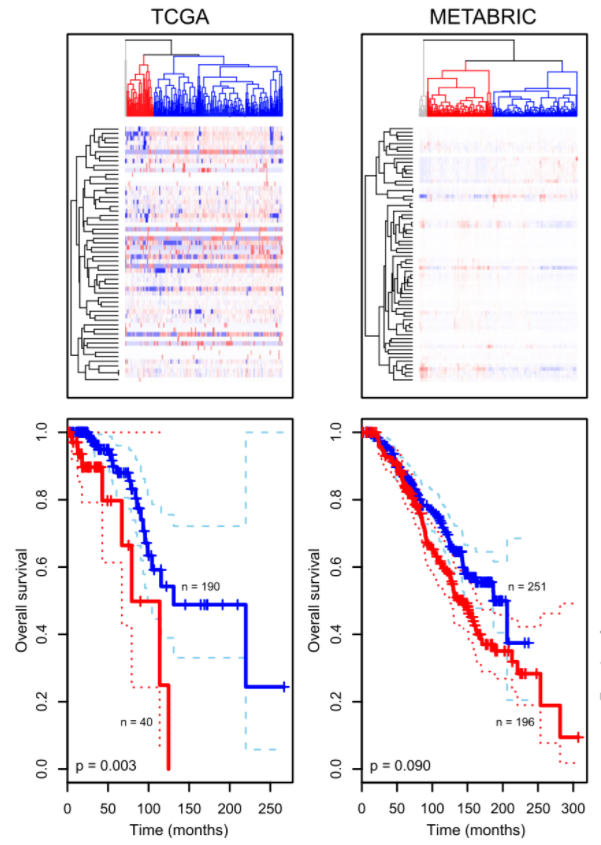 4
5.3 How do we measure similarity?
First step is to decide what we mean by similar.
After selecting the relevant features, we have to decide how we combine differences between the multiple features.
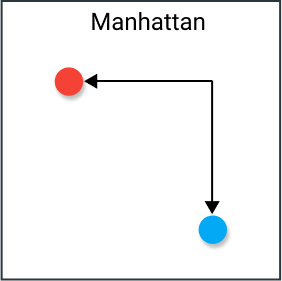 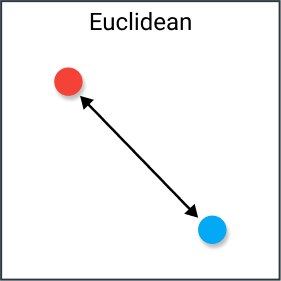 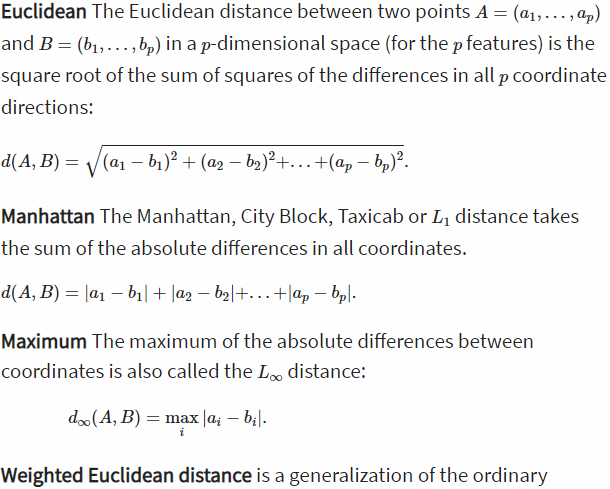 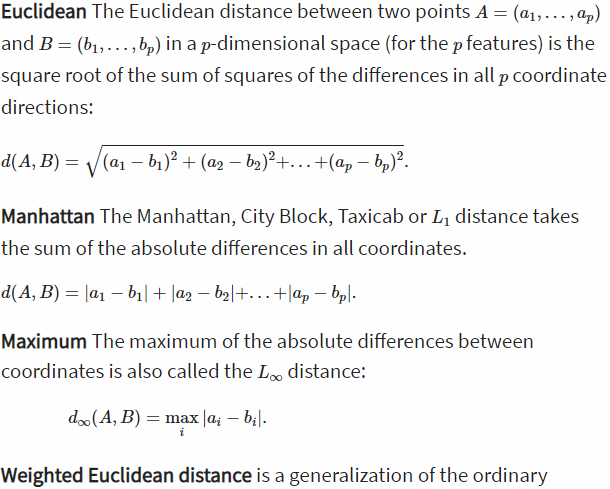 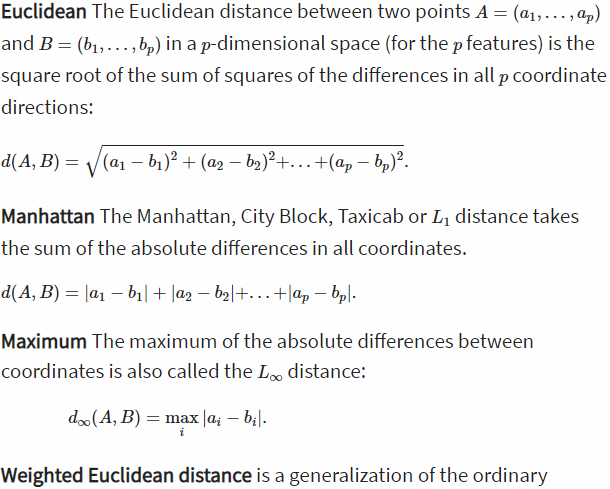 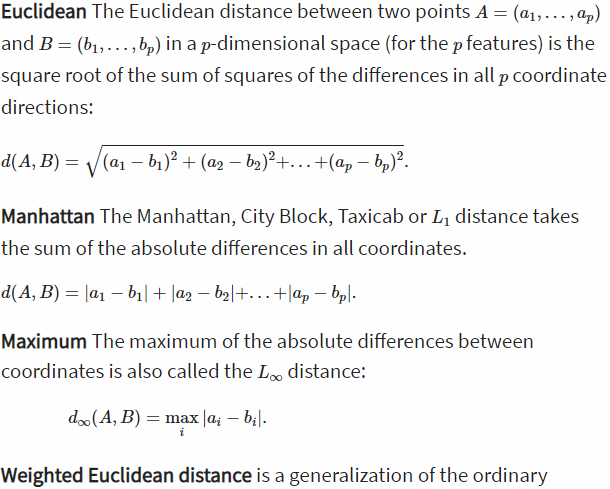 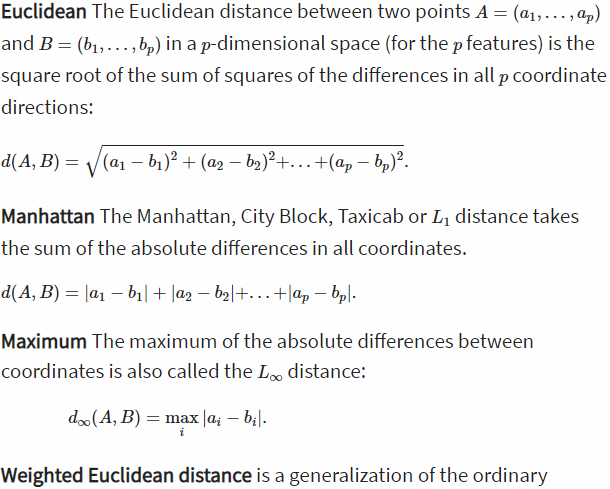 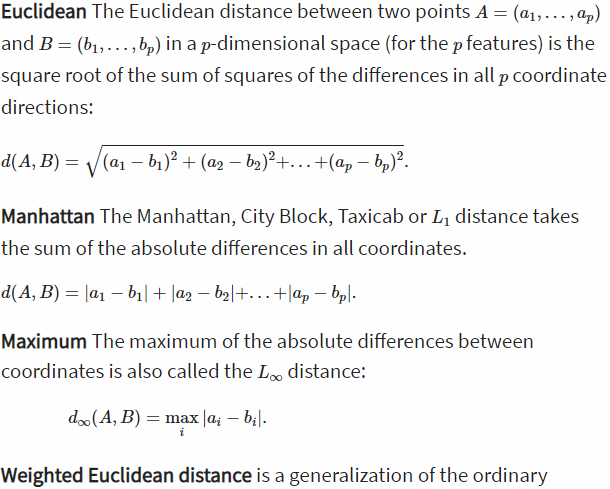 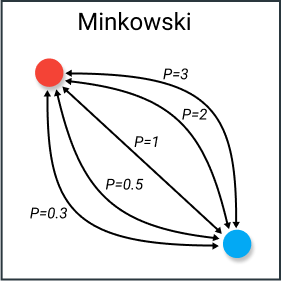 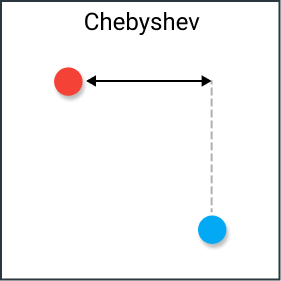 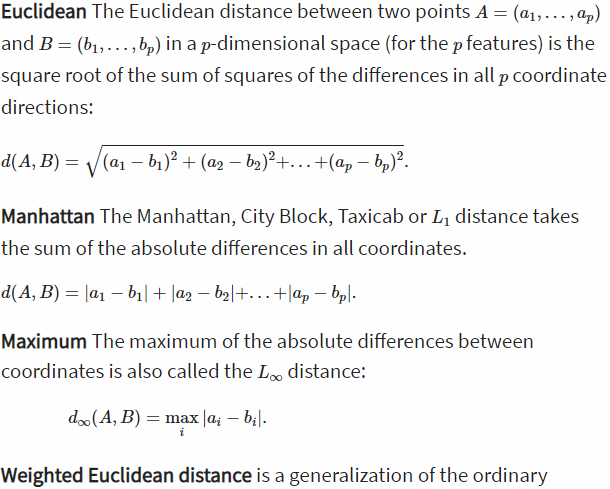 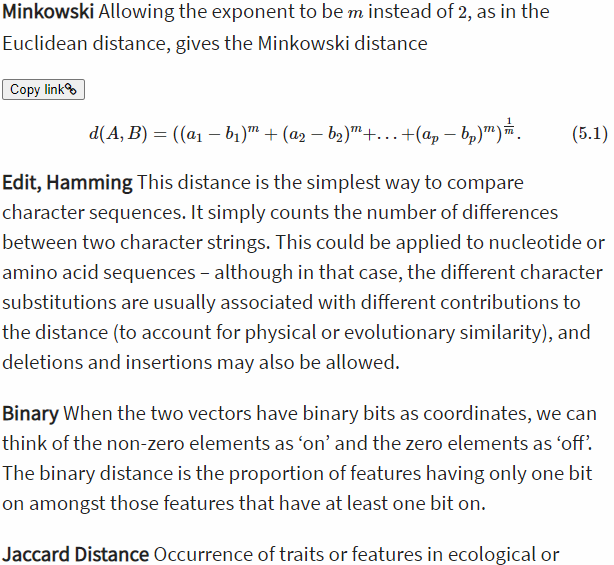 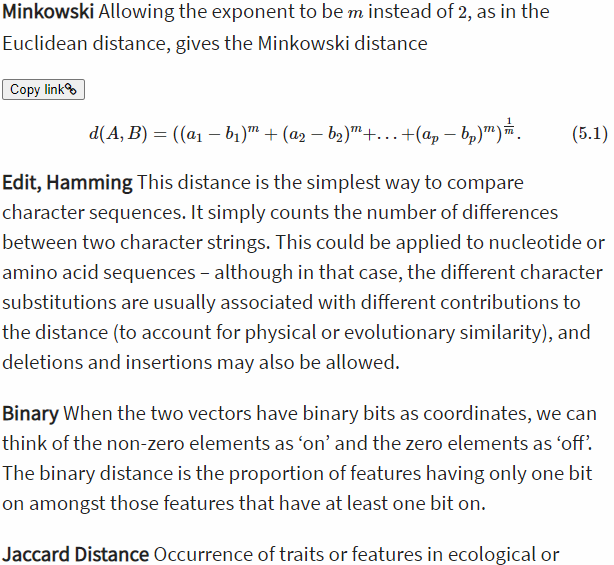 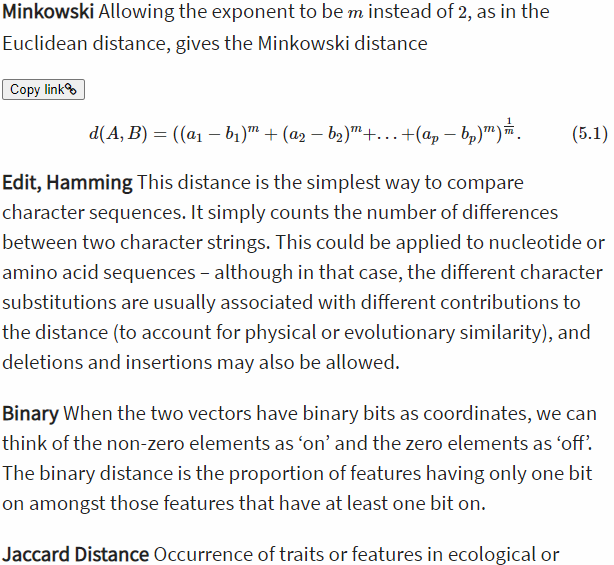 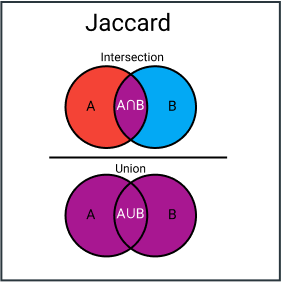 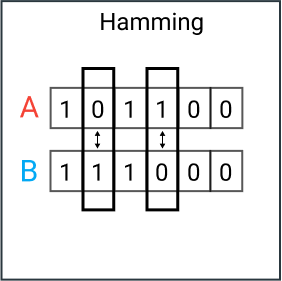 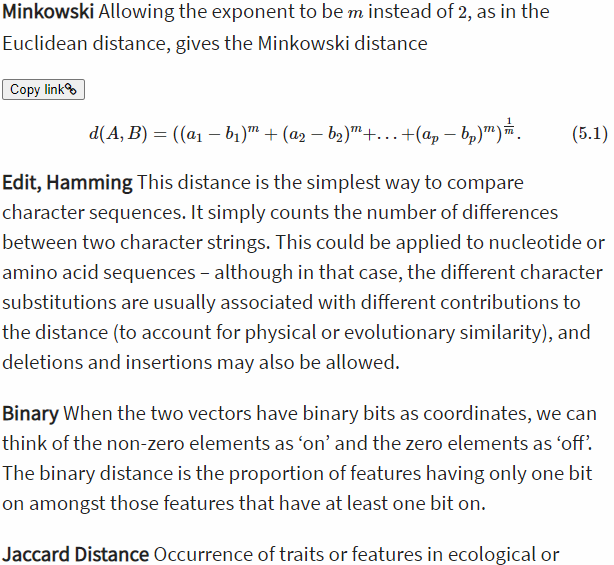 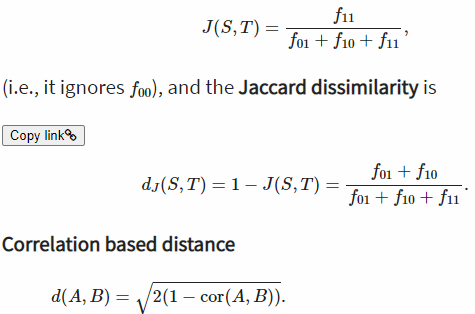 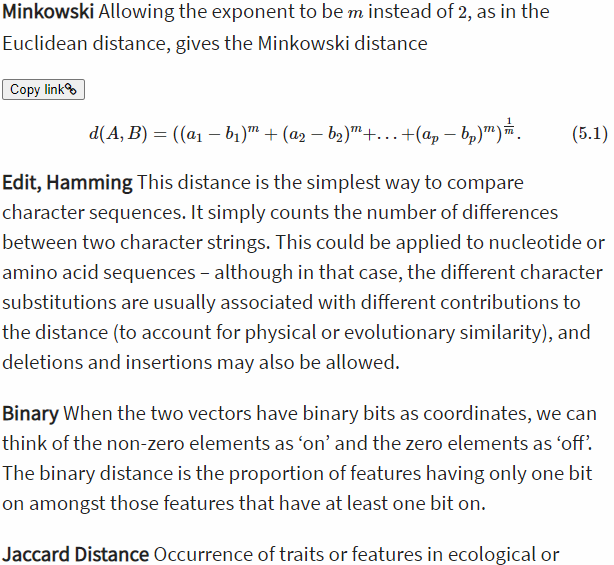 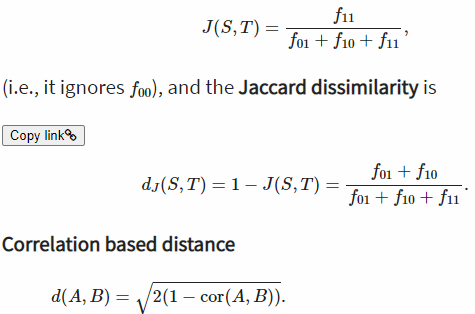 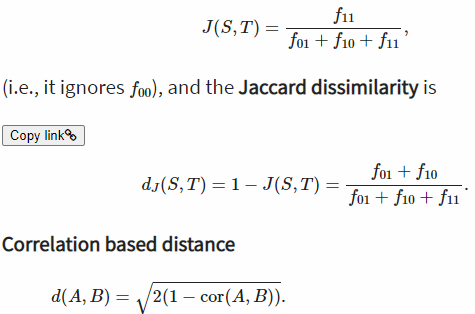 5
https://web.stanford.edu/class/bios221/book/Chap-Clustering.html#fig:bombings
5.3 How do we measure similarity?
Mahalanobis distance
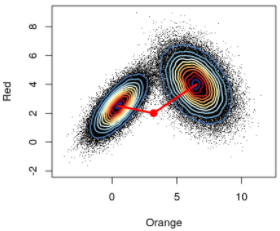 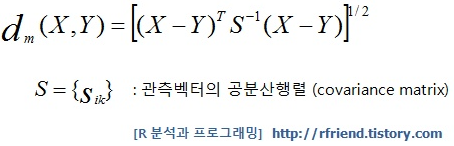 6
5.3 How do we measure similarity?
The “dist” function computes one of six choices of distance (euclidean, maximum, manhattan, canberra, binary, minkowski) and outputs distance matrix.
The function returns a special object of class “dist” that encodes the relevant vector of size n x (n-1) / 2.
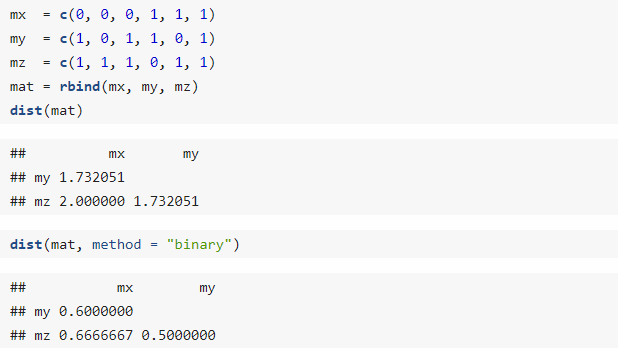 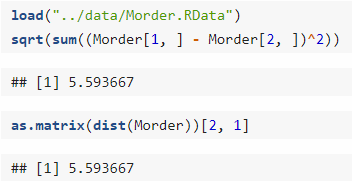 7
5.4 Nonparametric mixture detection by k-methods
Partitioning or iterative relocation methods work well in high-dimensional settings, where we cannot easily use probability densities, the EM algorithm and parametric mixture modeling.
k-medoids and PAM (partitioning around medoids)
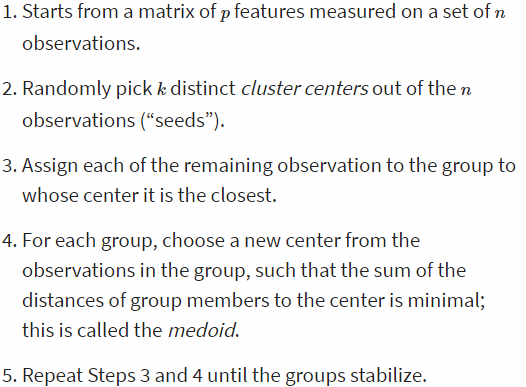 8
5.4 Nonparametric mixture detection by k-methods
K-means







In the EM algorithm, each point participates in the computation of the mean of all the groups. In the k-means method, each point participates only in the computation of the center of one cluster.
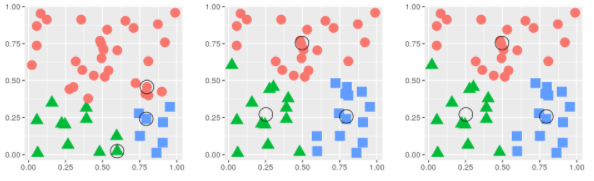 9
5.4 Nonparametric mixture detection by k-methods
Tight clusters with resampling.
Repeating a clustering procedure multiple times on the same data, but with different starting points creates strong forms.
Repeated subsampling and applying a clustering method will result in  groups of observations that are “almost always” grouped together (tight clusters).
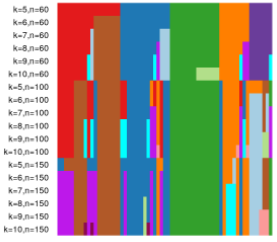 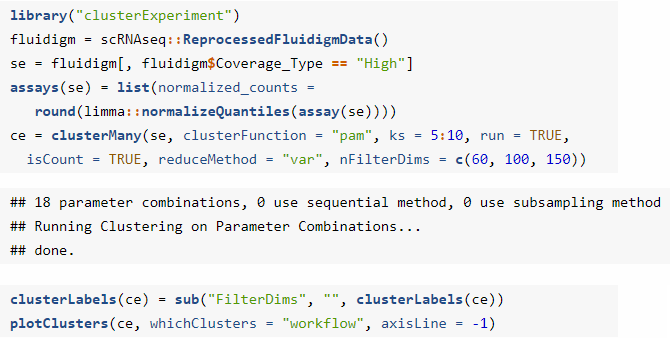 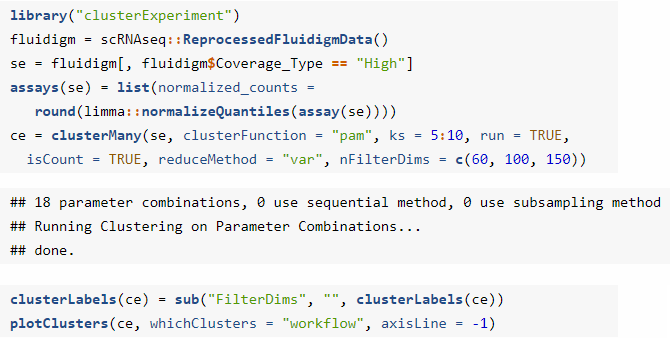 10
5.5 DBscan
Using flow cytometry and mass cytometry data
Immune cells express unique combinations  of proteins on their surfaces.
CDs (clusters of differentiation)
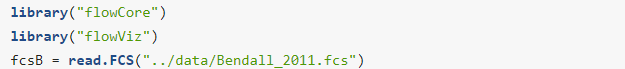 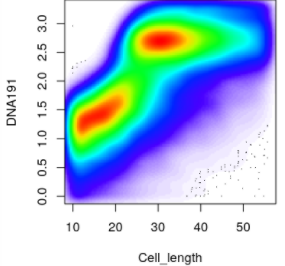 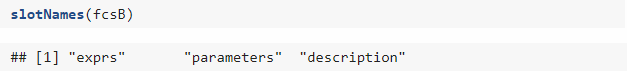 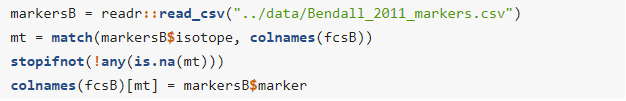 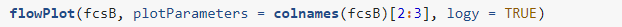 11
5.5 DBscan
Cell clustering can be improved by carefully choosing transformations of the data.
Data transformation: hyperbolic arcsin (asinh).
Standard to transform both flow and mass cytometry data
dc
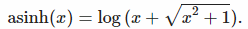 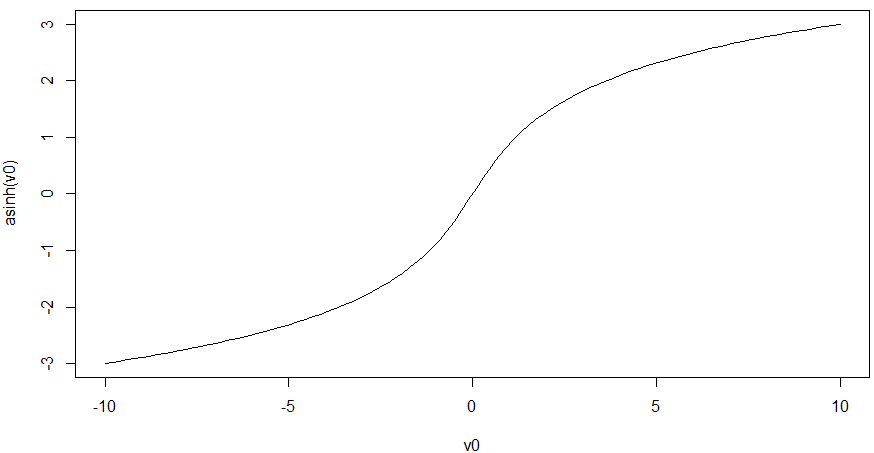 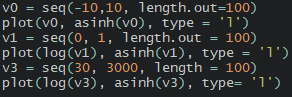 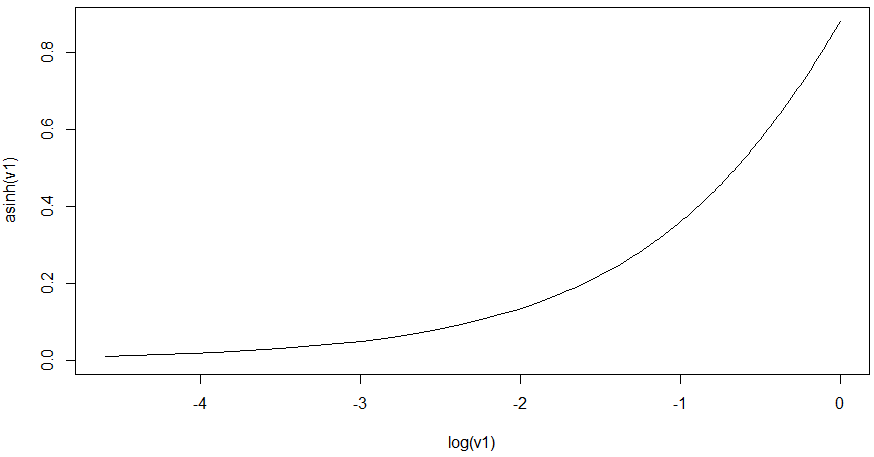 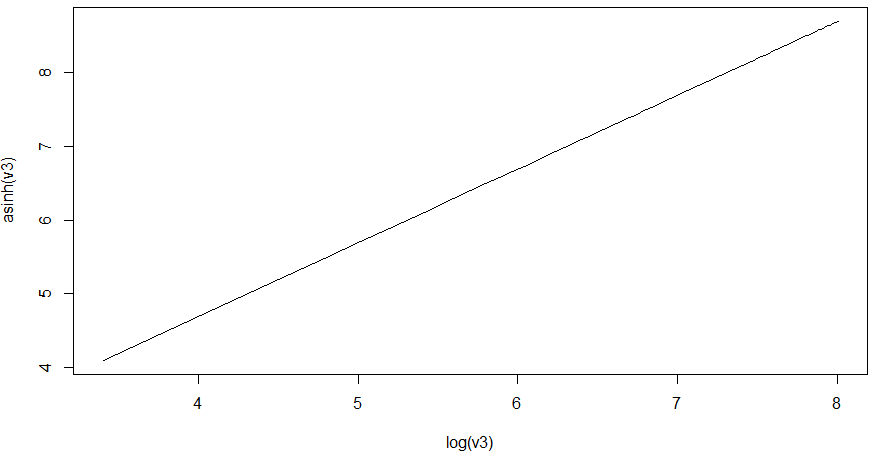 12
5.5 DBscan
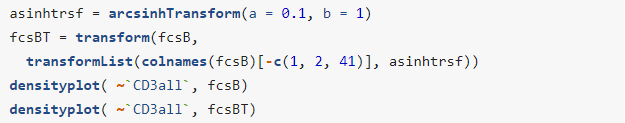 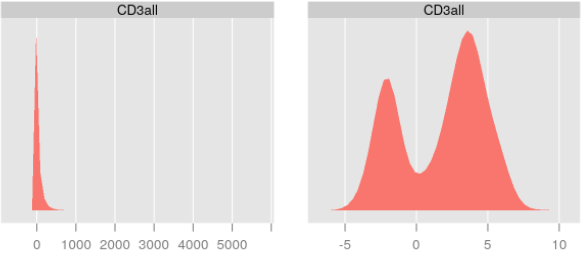 13
5.5 DBscan
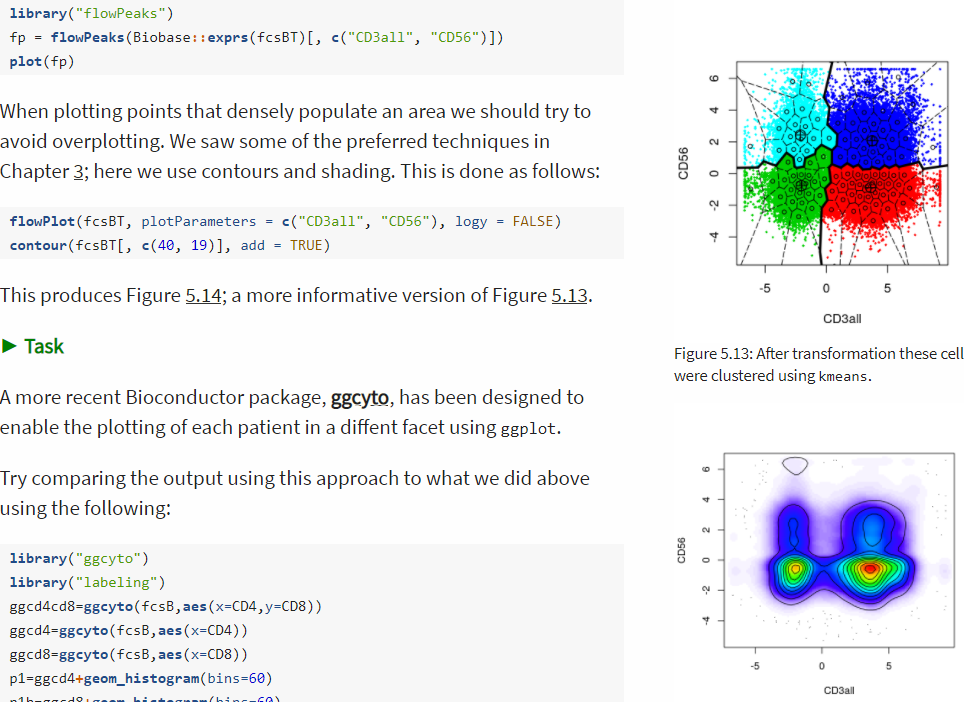 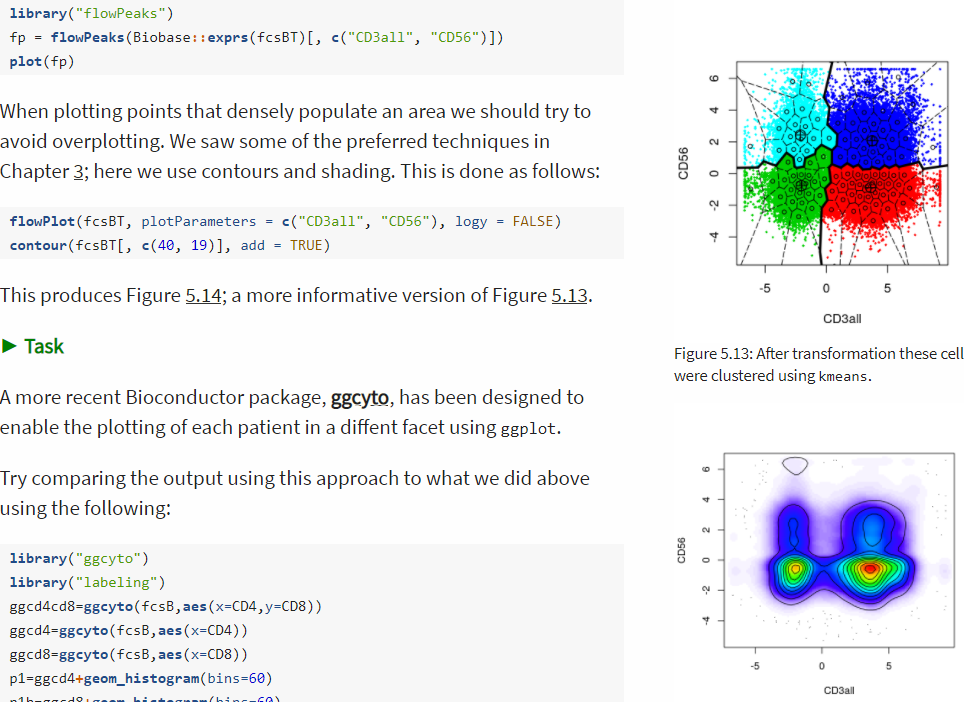 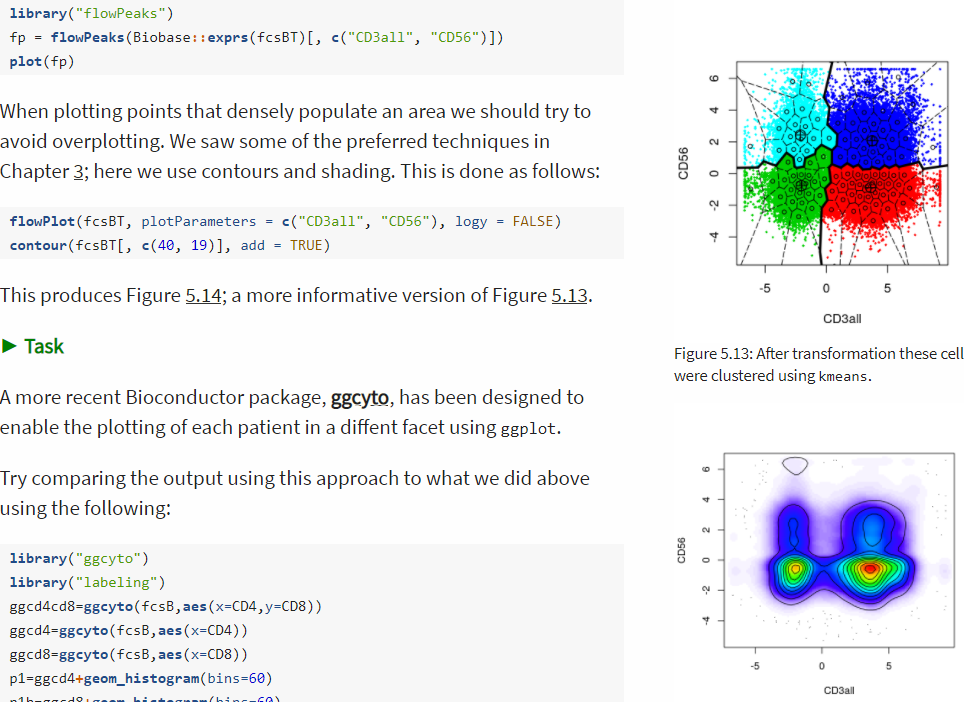 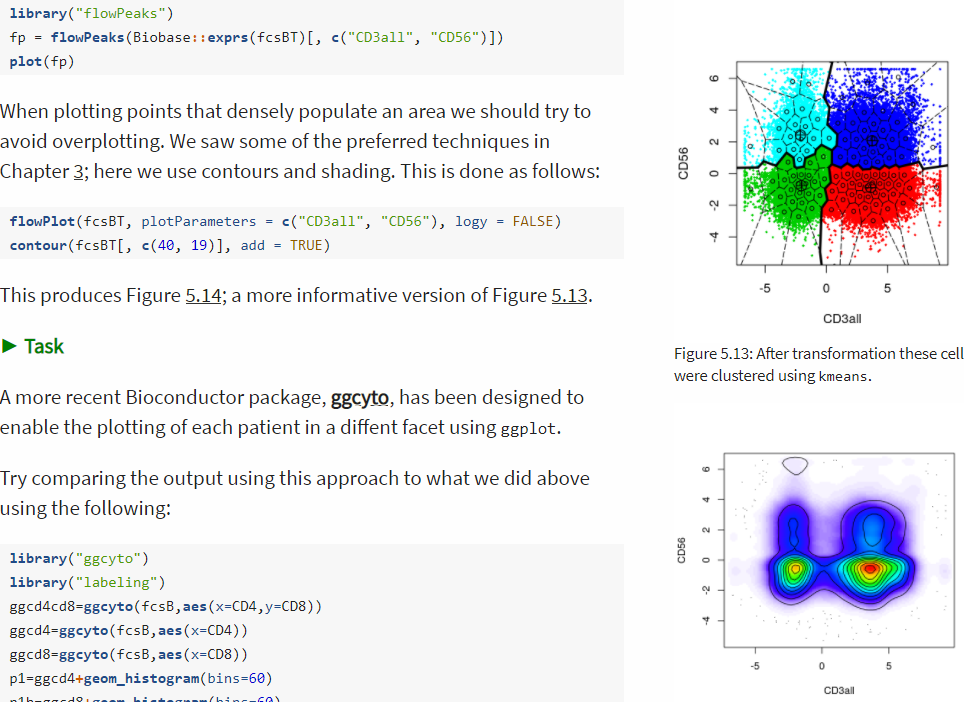 14
5.5 DBscan
Density-based  clustering
DBscan (Density-based spatial clustering of applications with noise)
eps: size (radius) of the epsilon neighborhood.
minPts: number of minimum points required in the eps neighborhood for core points (including the point itself).
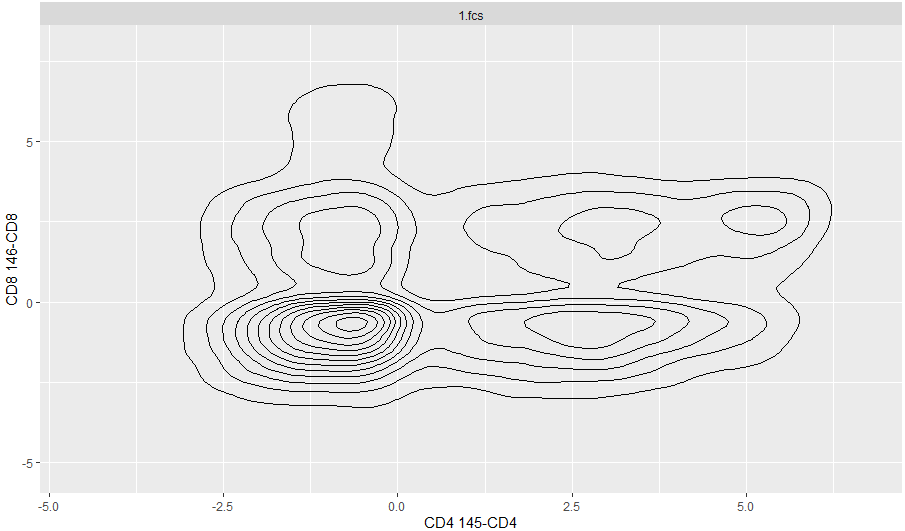 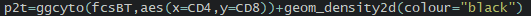 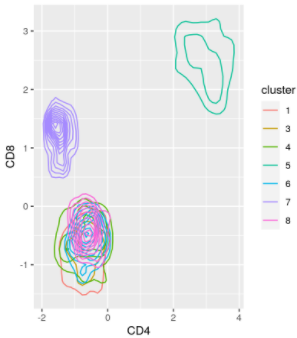 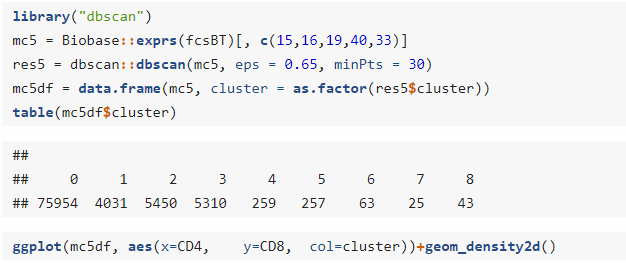 15
5.6 Hierarchical clustering
Hierarchical clustering is a bottom-up approach, where similar observations and subclasses are assembled iteratively.
Dendrogram ordering






Top-down approach takes all the objects and splits them sequentially according to a chosen criteria by recursive partitioning methods.
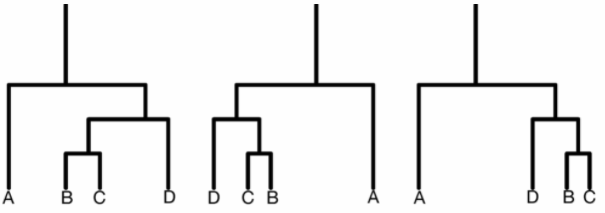 16
5.6 Hierarchical clustering
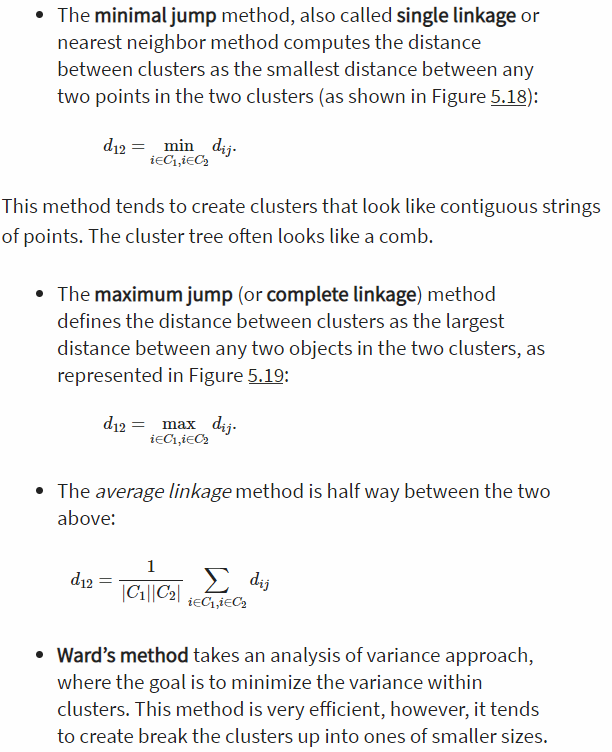 Compute (dis)similarity
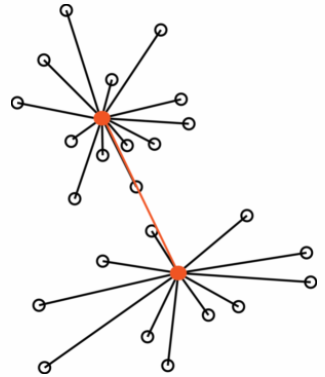 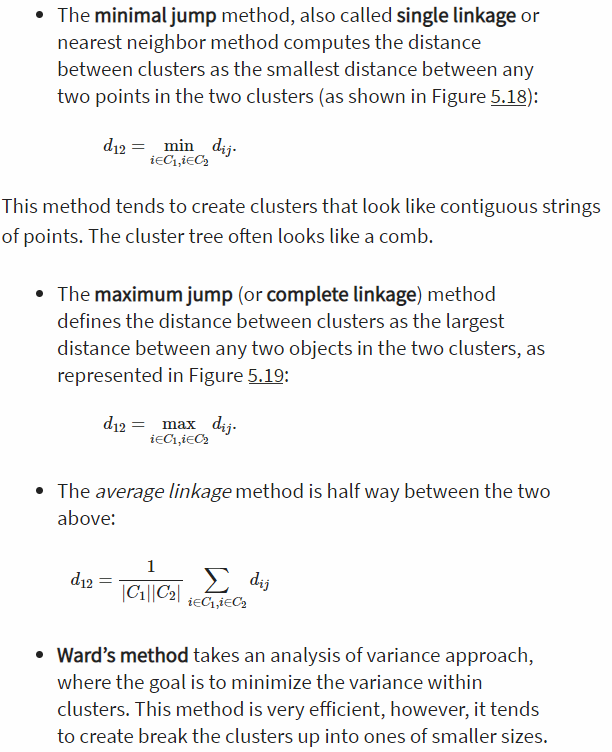 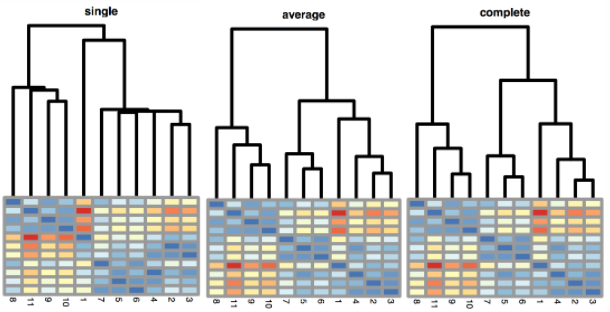 17
5.7 Validating and choosing the number of clusters
Methods of quantification whether the clusters are real.
The quality of a clustering result is to ask to what extent it maximizes the between group differences while keeping the within-group distances small.
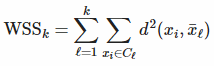 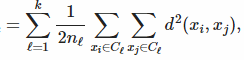 k: the number of clusters
Cℓ: the set of objects in the ℓ-th cluster
¯xℓ: the center of mass (the average point) in the ℓ-th cluster. 
nℓ: the size of the ℓ-th cluster
18
5.7 Validating and choosing the number of clusters
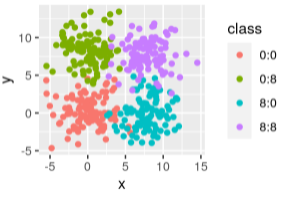 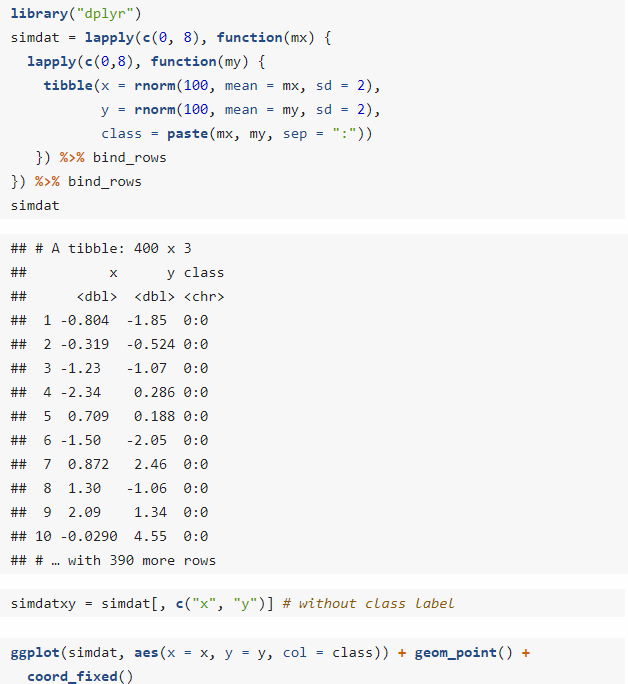 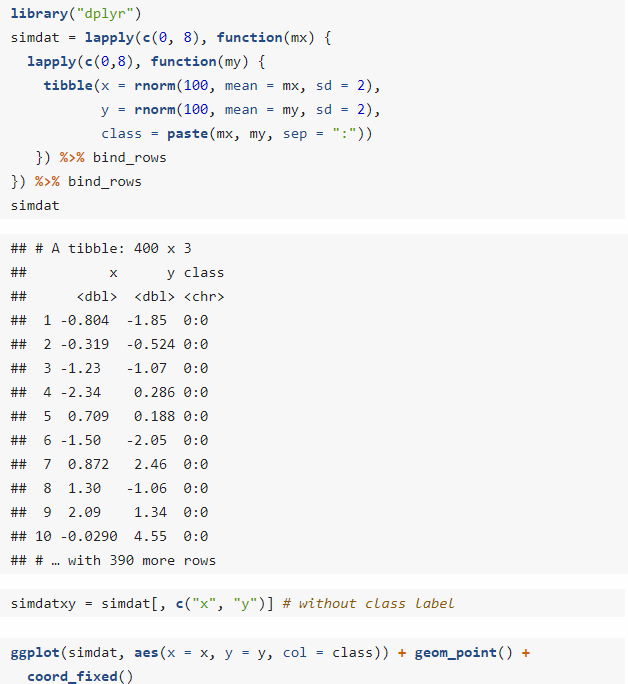 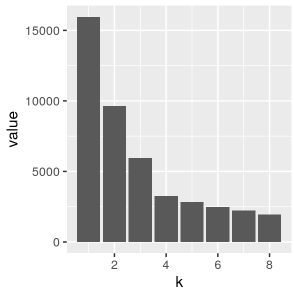 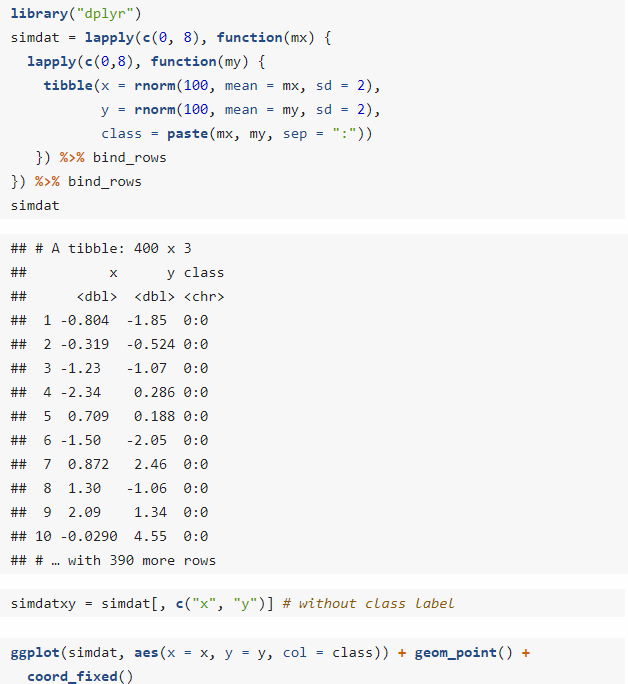 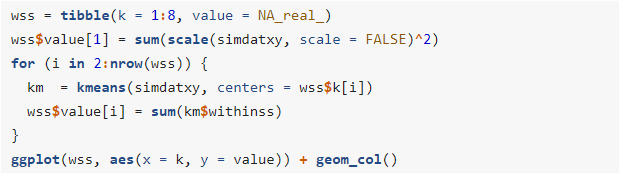 19
5.7 Validating and choosing the number of clusters
Methods of quantification whether the clusters are real.
The quality of a clustering result is to ask to what extent it maximizes the between group differences while keeping the within-group distances small.








Calinski-Harabasz index
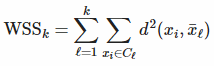 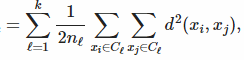 k: the number of clusters
Cℓ: the set of objects in the ℓ-th cluster
¯xℓ: the center of mass (the average point) in the ℓ-th cluster. 
nℓ: the size of the ℓ-th cluster
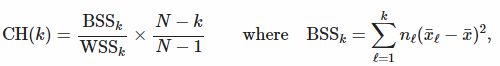 ¯x: the overall center of mass (average point).
20
5.7 Validating and choosing the number of clusters
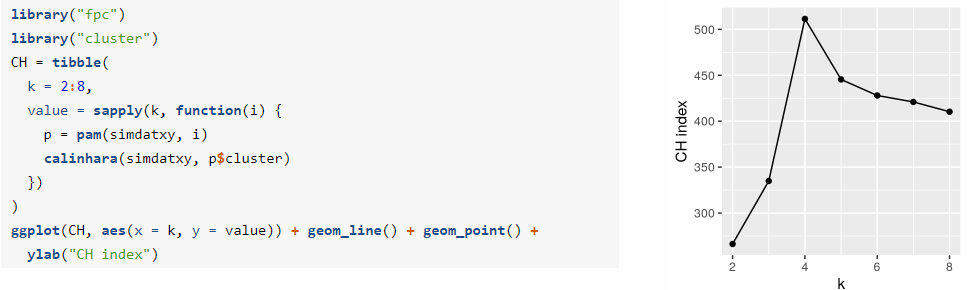 21
5.7 Validating and choosing the number of clusters
Methods of quantification whether the clusters are real.
Gap statistic
Taking logarithm of the WSS and comparing it to averages from simulated data with less structure.
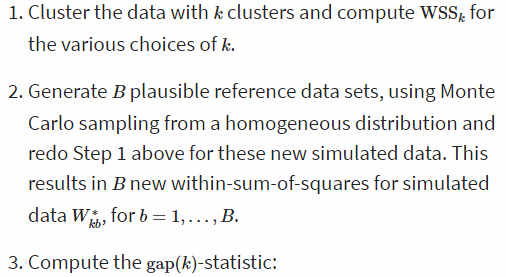 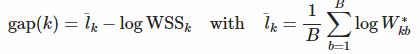 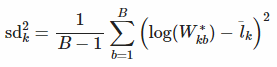 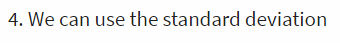 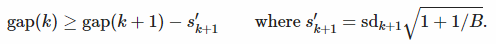 22
5.7 Validating and choosing the number of clusters
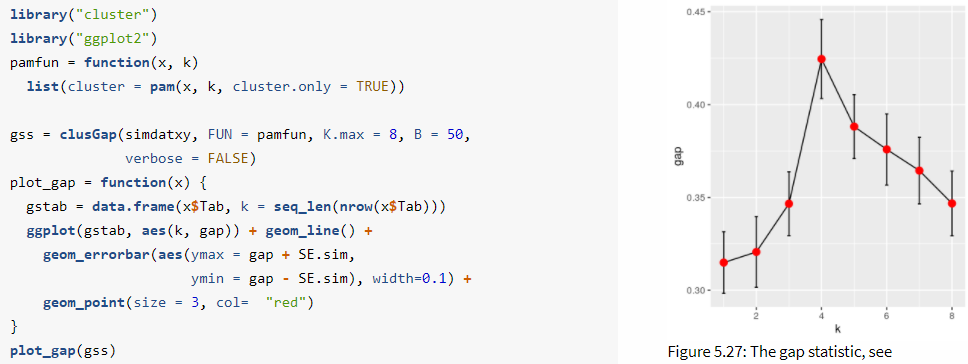 23
5.7 Validating and choosing the number of clusters
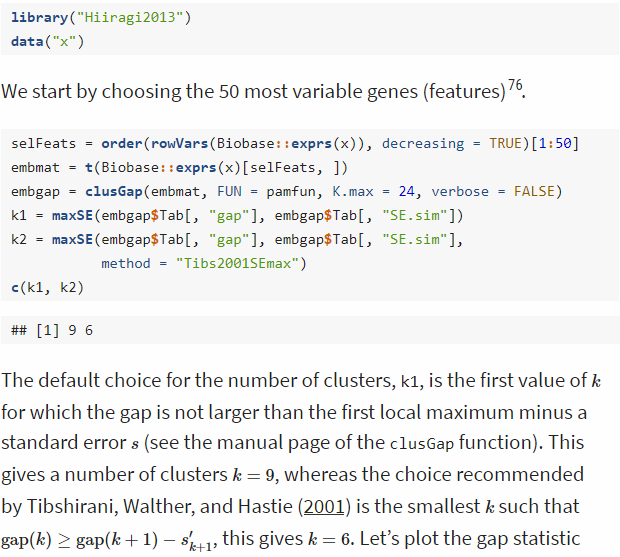 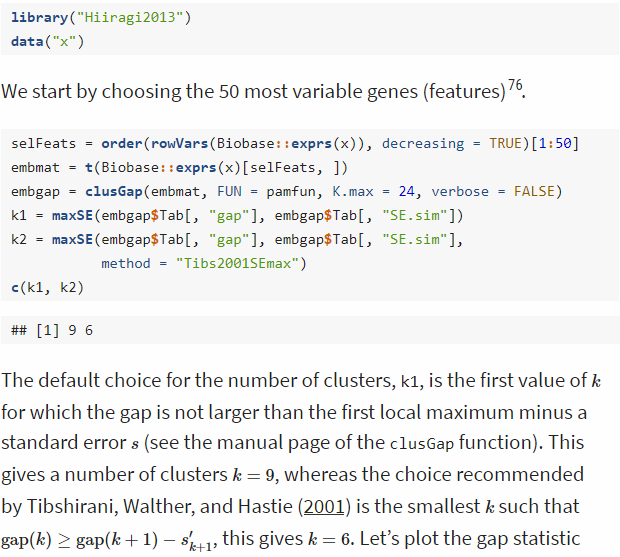 k1: The first value of k for which the gap is not larger than the first local maximum minus a standard error.
k2: The smallest k such that
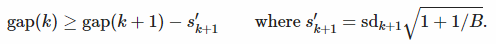 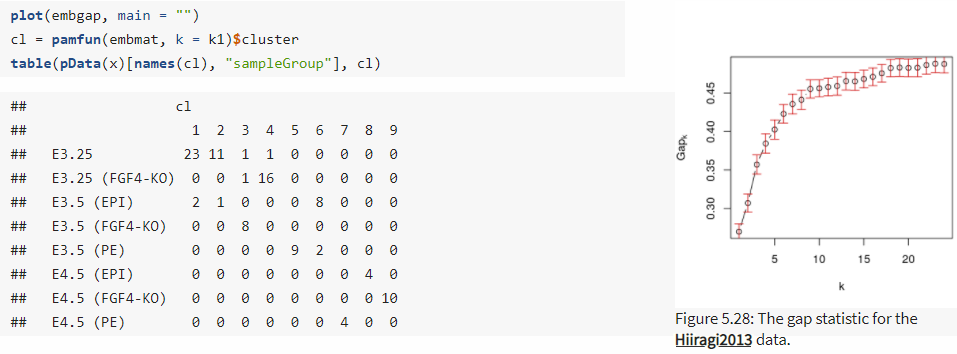 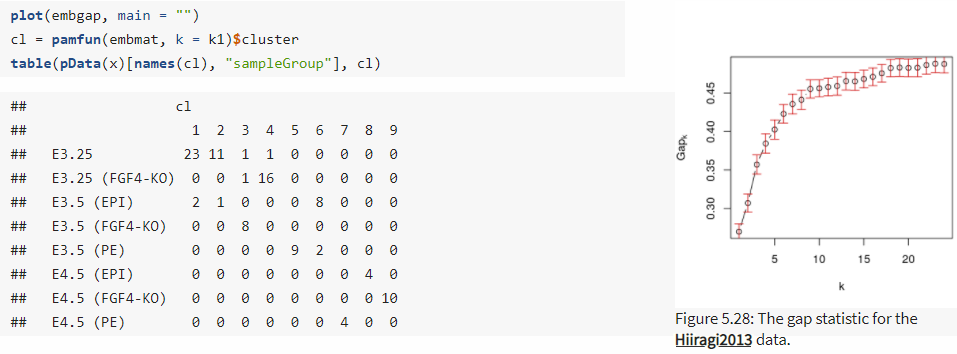 24
5.7 Validating and choosing the number of clusters
Methods of quantification whether the clusters are real.
Bootstrap
In Hiiragi, the inner cell mass of the mouse blastocyst in  embryonic day 3.5 (E3.5) falls “naturally” into two clusters corresponding to pluripotent epiblast (EPI) versus primitive endoderm (PE), while the data for embryonic day 3.25 (E3.25) do not yet show this symmetry breaking.
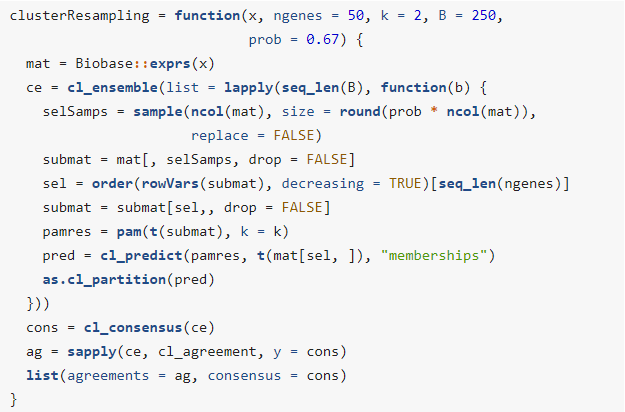 25
5.7 Validating and choosing the number of clusters
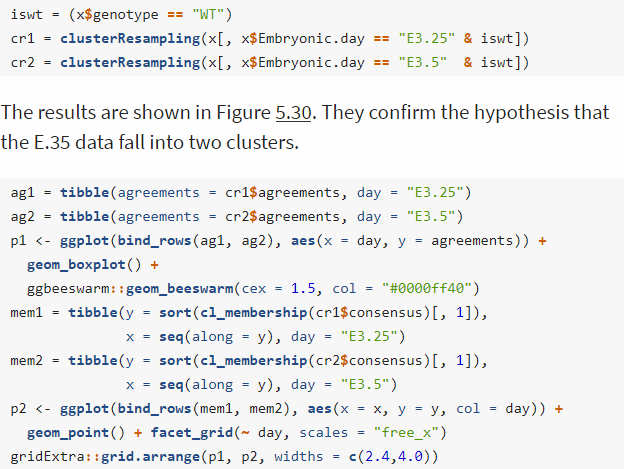 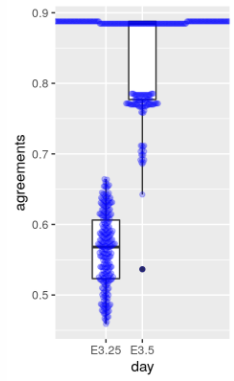 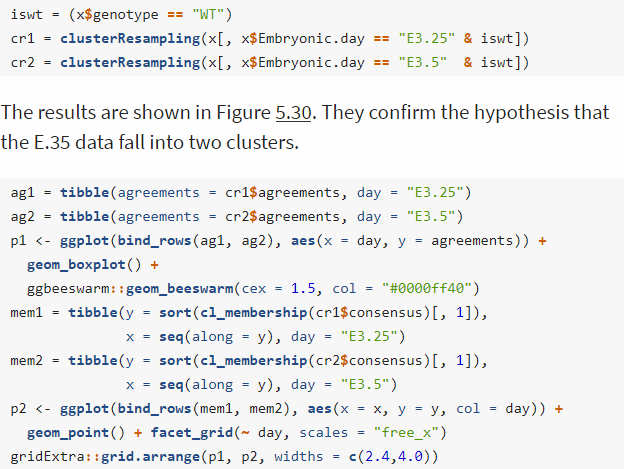 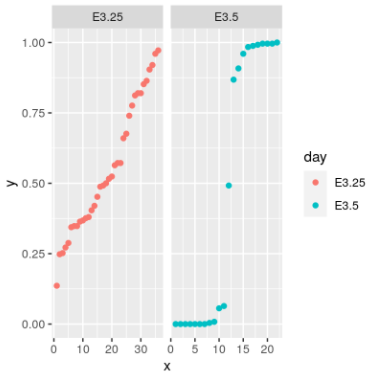 26
5.8 Clustering as a means for denoising
Noisy observations with different baseline frequencies











The methods based on similarities suffer from the biases inherent in the representativeness heuristic.
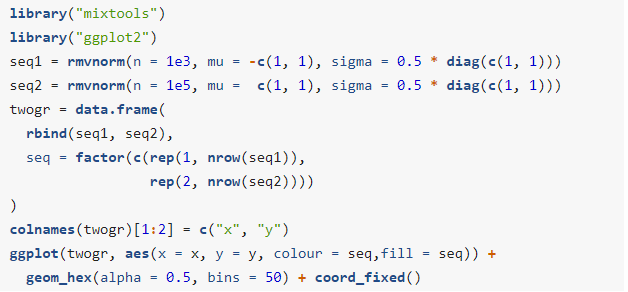 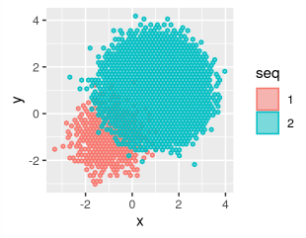 27
5.8 Clustering as a means for denoising
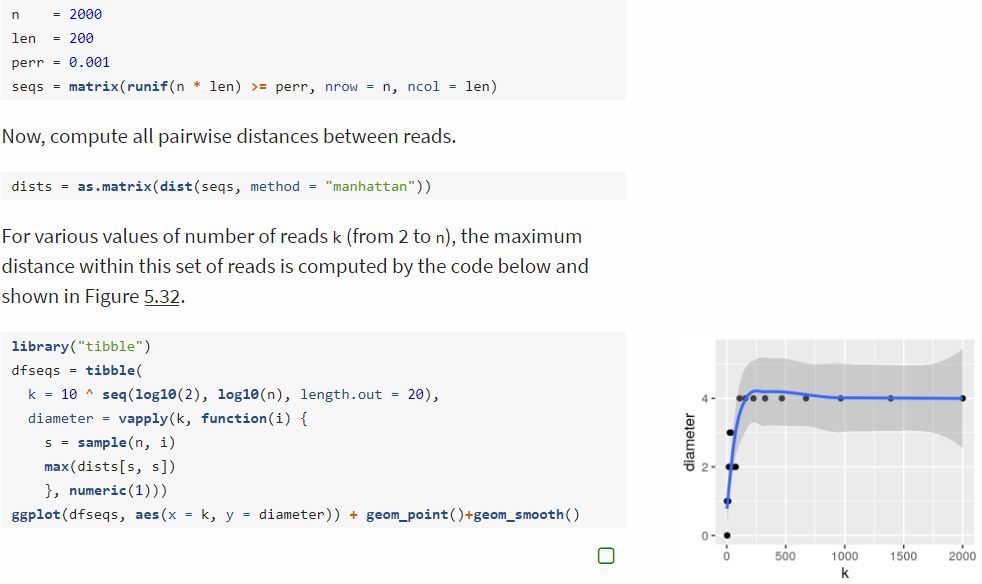 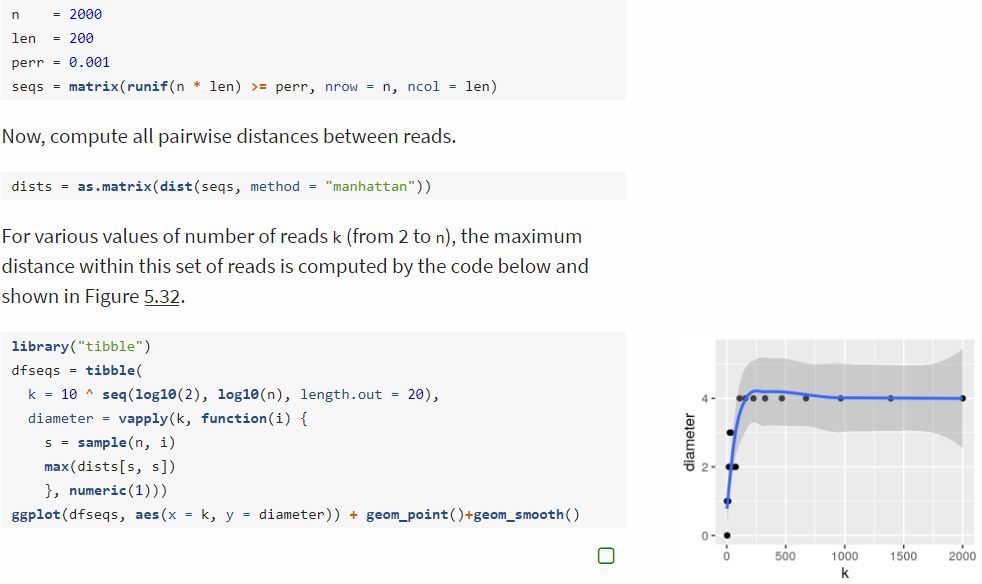 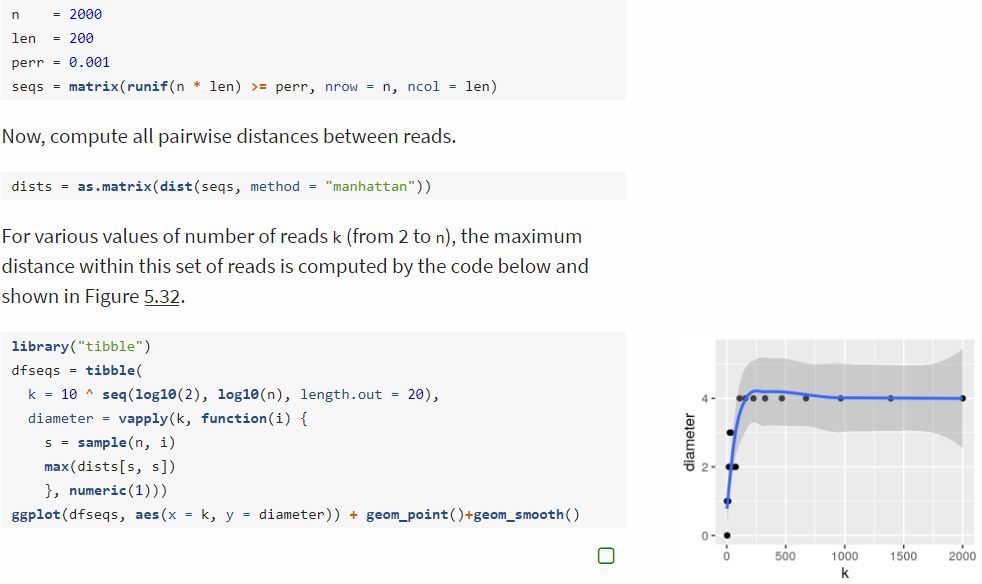 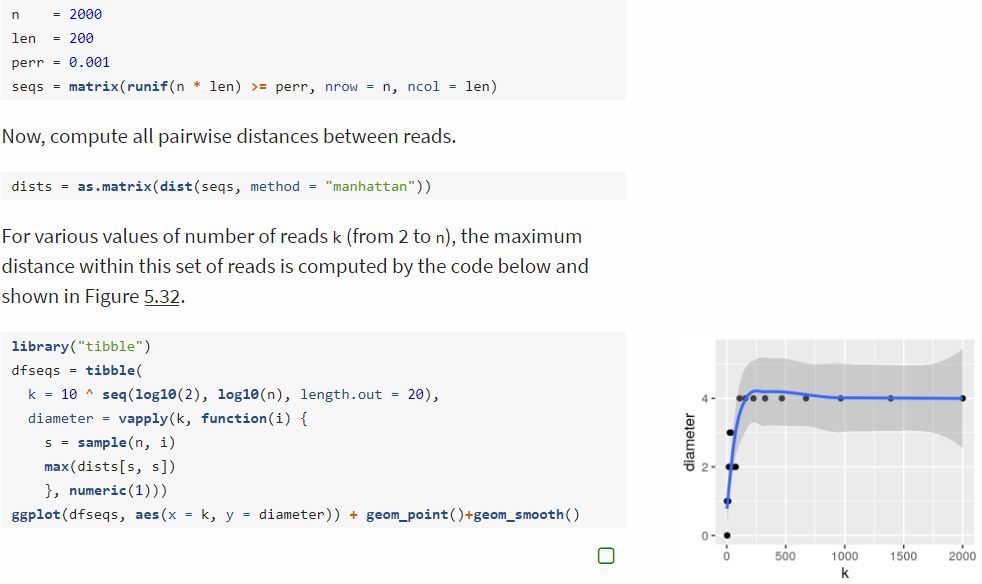 28
5.8 Clustering as a means for denoising
Denoising sequencing errors
DADA method (Divisive Amplicon Denoising Algorithm)
A parameterized model of substitution errors that distinguishes sequencing errors from real biological variation.
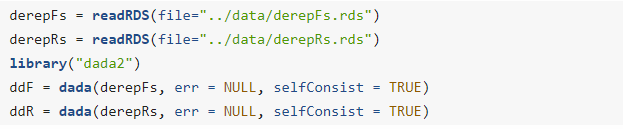 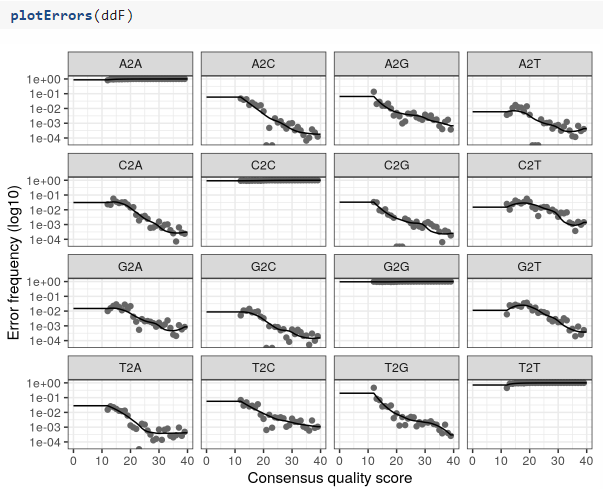 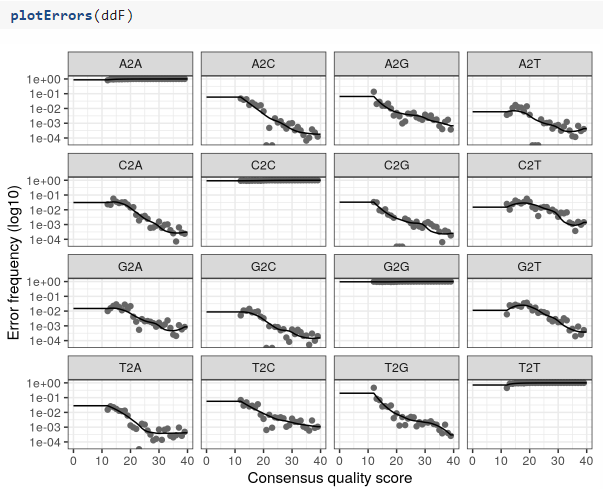 29
5.9 Summary of this chapter
How to compare observations

How finding the right distance

Two ways of clustering
Iterative partitioning approaches (k-means / k-medoids)
Hierarchical clustering

Biological examples

Validation the clusters

Distances and probabilities
Distances are not everything.
30